UMA AUTENTICAÇÃO SEGURA USANDO BLUETOOTHPARA A PLATAFORMA ANDROID
Aluno: Bruno Cerqueira Hott
Orientadores: Ricardo Augusto Rabelo Oliveira
Jeroen A. M. van der Graaf
Introdução
Celulares, PDAs ou smartphones (que são laptops, PDAs e celulares em um só dispositivo) tornaram-se acessórios essenciais para o agitado  estilo de vida moderno. Os celulares e PDAs são convenientes, portáteis e estão cada vez mais sosticados. Eles podem ser levados a praticamente todos os lugares, junto com anotações e informações importantes, o que o torna disponível a qualquer momento e em qualquer lugar.
Introdução
Os smartphones nunca foram tão baratos, acessíveis e fácil de usar.
Introdução
É provável que haja algumas informações muito importantes armazenadas nesses dispositivos.
É provável também que os usuários necessitem de compartilhar essas informações com outros aparelhos.
Pensando nisso apresentamos um método de transferência segura entre dois dispositivos móveis.
Antes porém...
Antes de apresentar o método, duas perguntas deverão ser sanadas:
Por quê a plataforma Android?
Como ter certeza de que as chaves de ambos os dispositivos são iguais?
Android
A plataforma Android foi concebida inicialmente pelo Google.
Android é completo, aberto e livre
não é dependente do hardware,
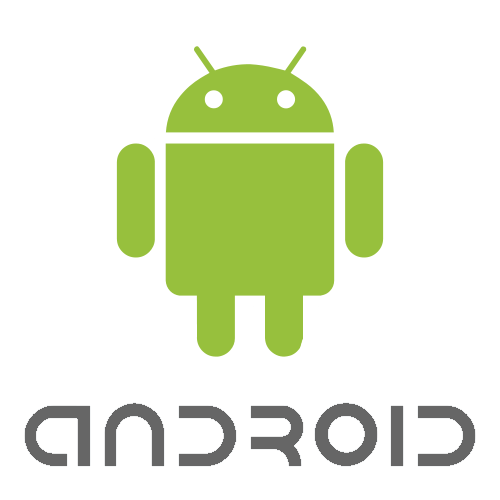 Android
Esta plataforma foi desenvolvida utilizando o sistema operacional Linux. Sendo assim, todas as características intrínsecas deste sistema foram incorporadas, como, por exemplo, o sistema de arquivos e o kernel.
Android
O Android ainda conta com vários desenvolvedores, que estão cada vez mais interessados em desenvolver aplicativos para Android, considerando que existe um grande investimento de empresas em Android contribuindo com a popularização e com o crescimento acelerado de dispositivos sendo comprados mundialmente.
Android
Milhares de aplicativos estão disponíveis no Android Market
Grande parte desses aplicativos são gratuitos, ou então tem preços muito baixos, contribuindo para que os usuários Android adquiram com maior facilidade os programas de sua preferência.
Android
Todos esses aplicativos contribuem para que o Android seja cada vez mais usado por usuários que podem personalizar seu aparelho da forma que preferir.
Introdução
Esse método utiliza o princípio de que esses dois dispositivos estão no mesmo espaço e que ambos possuam um acelerômetro embutido. O usuário deverá segurar os dois aparelhos com uma mão e sacudi-los um pouco, esse movimento capturado pelo acelerômetro criará uma chave de segurança que será utilizada na encriptação dos dados à serem enviados e na decriptação desses mesmos dados pelo dispositivo receptor.
Introdução
A medida que as redes de computadores evoluem e eliminam a necessidade de fios para a transmissão de informações, estas se tornam cada vez mais vulneráveis a ataques que visam quebrar a confidencialidade e autenticidade.
Tecnologias sem fio como Wi-Fi e Bluetooth estão mais expostas com relação ao vazamento de informações, pois qualquer dispositivo dentro do alcance dessas redes poderia interceptar essas informações.
Introdução
Para garantir a segurança na autenticação, sigilo e confidencialidade de informações trocadas em uma rede são utilizados sistemas criptográficos simétricos e de chave pública.
Estes sistemas devem ser baseados na força de pelo menos uma chave secreta e não apenas em seus métodos de embaralhamento.
Introdução
As chaves devem ser obtidas através de fontes aleatórias de informações, como uma senha digitada por um usuário, ou dados dos diversos tipos de sensores. Quanto mais aleatória a fonte geradora da chave, maior é a quantidade de incerteza que ela contém.
Introdução
O protocolo padrão utilizado para autenticação em redes Bluetooth utiliza uma chave secreta inserida por um usuário. Nada seguro!
Uma chave suficientemente segura deve ter no mínimo 128 bits de tamanho e forçaria os usuários a digitar e lembrar enormes cadeias de caracteres.
Introdução
Acelerômetros são boas fontes de entropia (desordem), uma vez que, com um simples movimento, pode-se obter uma grande quantidade de informação.
Duas pessoas diferentes não conseguem obter os mesmos dados de leitura do acelerômetro mesmo que seus movimentos sejam “sincronizados”.
Acelerômetro
Foi proposto um modelo para tratamento dos dados obtidos pelo acelerômetro. Este modelo é dividido em três tarefas:
Aquisição de dados do sensor;
Alinhamento temporal;
Alinhamento espacial.
Aquisiçao de dados do sensor
A tarefa de aquisição de dados não apenas consiste em coletar os dados, mas também definir a taxa de amostragem. Estes dados devem ser coletados localmente e, por questões de segurança, não deve ser trafegado pela rede sem fio
Alinhamento temporal
É necessário que haja um consenso sobre o início da medição.
Neste trabalho utilizaremos a detecção de uma movimentação brusca para sincronizarmos a leitura dos dois aparelhos
Alinhamento espacial
Considerando que os aparelhos não estão dispostos com os eixos alinhados deveremos normalizar as informações de cada dimensão.
Reconciliação de chaves
Informações obtidas através do acelerômetro não são muito precisas.
Mesmo que dois aparelhos, A e B, fiquem emparelhados corretamente  e o movimento dos dois simultaneamente seja perfeito, a medição em cada um deles será diferente
Assim, tem-se duas chaves KA e KB
Reconciliação de chaves
O processo de reconciliação de chaves consiste em transformar duas chaves criptográficas correlatas, mas diferentes em uma única chave.
Essa reconciliação é baseada na troca de informações
Considerando que o canal para essa troca ainda é público, é preciso que o protocolo utilize o mínimo de informação a respeito da chave.
BINARY
Uma maneira de encontrar diferenças nas chaves é com o seguinte algoritmo:
A envia a B a paridade da primeira metade de X. B compara com a paridade da mesma metade de Y para identificar se o erro ocorreu na primeira ou segunda metade e avisa a A.
O processo é repetido tomando-se a metade com erro como String até que o erro seja encontrado.
CONFIRM
indica, com probabilidade 1/2, quando X e Y são diferentes. Caso elas sejam iguais, a primitiva o informa com probabilidade 1.
Para realizá-lo, A e B escolhem um subconjunto de bits. Então comparam as suas paridades. Este processo pode ser repetido k vezes para assegurar com probabilidade de erro de 2-k que A e B são iguais.
BICONF
é uma combinação das primitivas anteriores. Toda vez que for verificado com CONFIRM que as Strings são diferentes, então executa-se BINARY para encontrar e corrigir o erro.
Trabalhos futuros
O próximo passo deste projeto será implementar e testar os diversos meios de obtenção de chaves aleatórias a partir do acelerômetro de um smartphone. 
Deverá ser implementados e testados os métodos de reconciliação de chaves propostos discutidos neste trabalho.
De posse então das chaves obtidas, deveremos estudar e implementar alguns protocolos de comunicação entre estes dispositivos.
Cronograma